مدیریت مشاوره
ارائه تجاری
زیرنویس ارائه را اینجا اضافه کنید
«قالب پاور پوینت مدیریت مشاوره قابل ویرایش می باشد.»
درباره شرکت ما
درباره شرکت ما
زیرنویس اینجا
ویرایش عنوان شرکت 1
ویرایش عنوان شرکت 4
ویرایش عنوان شرکت 3
ویرایش عنوان شرکت 2
این یک متن ساختگی ساده و مکان‌دار متن است.
این یک متن ساختگی ساده و مکان‌دار متن است.
این یک متن ساختگی ساده و مکان‌دار متن است.
این یک متن ساختگی ساده و مکان‌دار متن است.
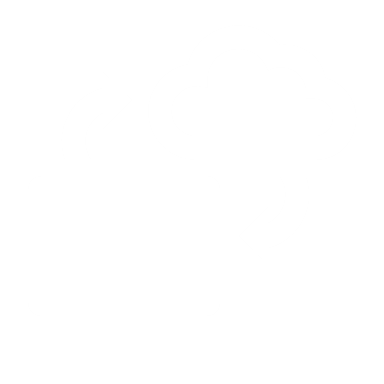 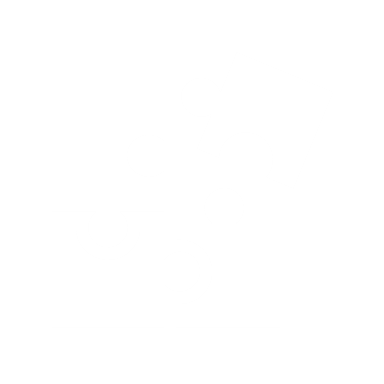 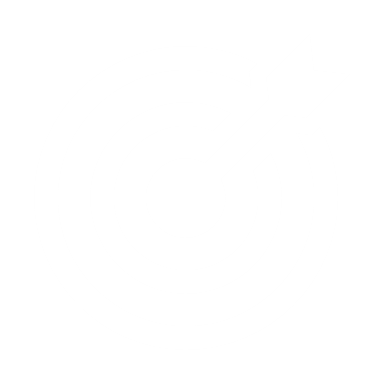 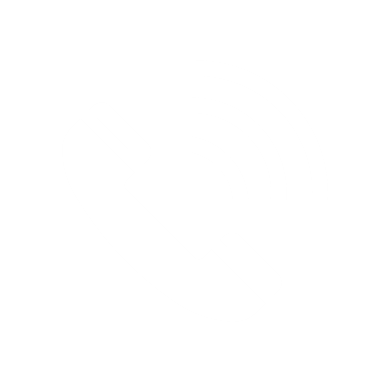 خدمات ما
زیرنویس اینجا
خدمات 2
خدمات 3
خدمات 4
خدمات 1
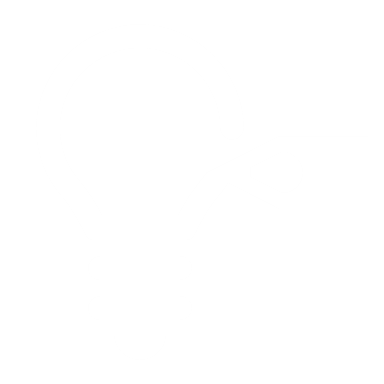 این یک متن ساختگی ساده و مکان‌دار متن است.
این یک متن ساختگی ساده و مکان‌دار متن است.
این یک متن ساختگی ساده و مکان‌دار متن است.
این یک متن ساختگی ساده و مکان‌دار متن است.
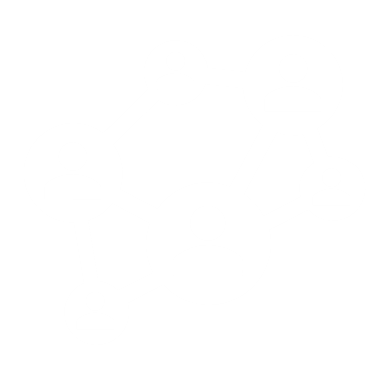 «قالب پاور پوینت مدیریت مشاوره قابل ویرایش می باشد.»
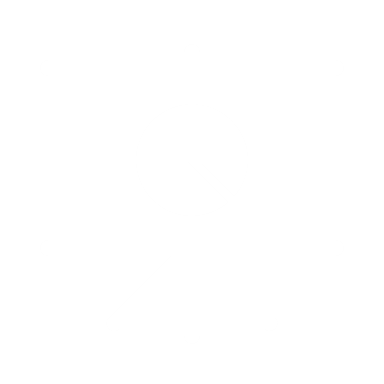 - لورم اپیسوم
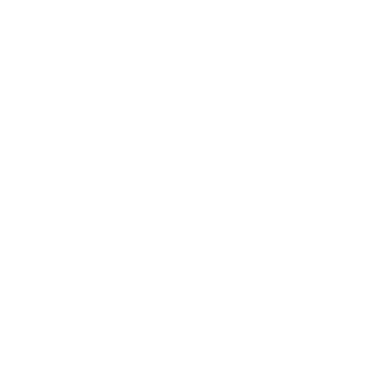 اسلاید اینفوگرافیک
زیرنویس اینجا
90%
70%
50%
40%
20%
نمودار 5این یک متن متغیر ساده است. این متن ساده را اینجا ویرایش کنید.
نمودار 4این یک متن متغیر ساده است. این متن ساده را اینجا ویرایش کنید.
نمودار 3این یک متن متغیر ساده است. این متن ساده را اینجا ویرایش کنید.
نمودار 2این یک متن متغیر ساده است. این متن ساده را اینجا ویرایش کنید.
نمودار 1این یک متن متغیر ساده است. این متن ساده را اینجا ویرایش کنید.
درباره شرکت ما
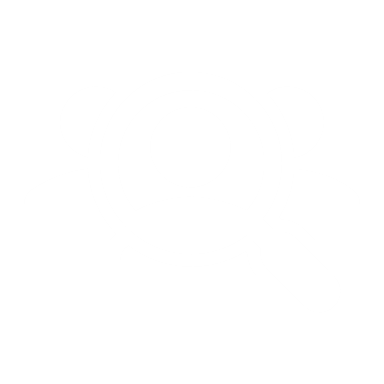 زیرنویس اینجا
لورم ایپسوم دولور
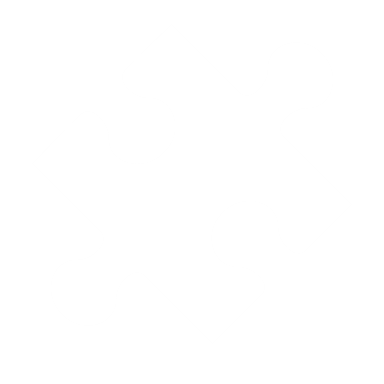 این یک متن ساختگی ساده و مکان‌دار متن است. این یک متن ساختگی ساده و مکان‌دار متن است.
لورم ایپسوم دولور
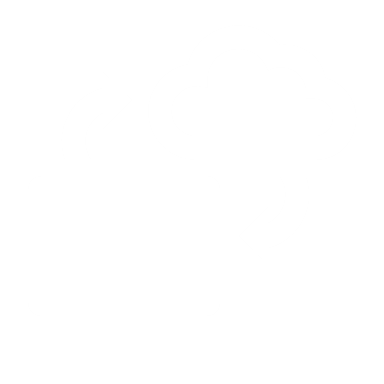 این یک متن ساختگی ساده و مکان‌دار متن است. این یک متن ساختگی ساده و مکان‌دار متن است.
لورم ایپسوم دولور
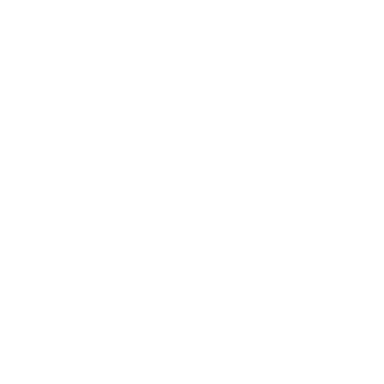 این یک متن ساختگی ساده و مکان‌دار متن است. این یک متن ساختگی ساده و مکان‌دار متن است.
لورم ایپسوم دولور
نمودار داده
زیرنویس اینجا
با تیم ما ملاقات کنید
زیرنویس اینجا
جسیکا
پیتر
رونی
یعقوب
جین
عنوان اسلاید را در اینجا اضافه کنید
زیرنویس اینجا
01
04
عنوان محتوا در اینجا
عنوان محتوا در اینجا
عنوان محتوا در اینجا
عنوان محتوا در اینجا
عنوان محتوا در اینجا
عنوان محتوا در اینجا
قالب پاورپوینت حرفه‌ای، قابل ویرایش، جهت استفاده در جلسات دفاع رساله، پایان، پروپوزال و سمینار و... می‌باشد.
قالب پاورپوینت حرفه‌ای، قابل ویرایش، جهت استفاده در جلسات دفاع رساله، پایان، پروپوزال و سمینار و... می‌باشد.
قالب پاورپوینت حرفه‌ای، قابل ویرایش، جهت استفاده در جلسات دفاع رساله، پایان، پروپوزال و سمینار و... می‌باشد.
قالب پاورپوینت حرفه‌ای، قابل ویرایش، جهت استفاده در جلسات دفاع رساله، پایان، پروپوزال و سمینار و... می‌باشد.
قالب پاورپوینت حرفه‌ای، قابل ویرایش، جهت استفاده در جلسات دفاع رساله، پایان، پروپوزال و سمینار و... می‌باشد.
قالب پاورپوینت حرفه‌ای، قابل ویرایش، جهت استفاده در جلسات دفاع رساله، پایان، پروپوزال و سمینار و... می‌باشد.
02
05
03
06
متشکرم!
این یک متن ساختگی ساده و مکان‌دار متن است. این یک متن ساختگی ساده و مکان‌دار متن است.
مجموعه آیکون های کاملاً قابل ویرایش: A
مجموعه آیکون های کاملاً قابل ویرایش: B
مجموعه آیکون های کاملاً قابل ویرایش: B
مجموعه آیکون های کاملاً قابل ویرایش: C